Breaking Up Is Hard to Do
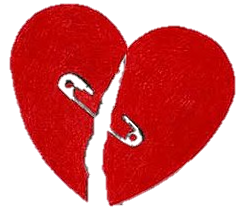 Carolyn DeLuca
Electronic Resources Librarian
University of St. Thomas Libraries (MN)

Dani Roach
Head of Serials & Electronic Resource Acquisitions
University of St. Thomas Libraries (MN)

2013 ER&L Conference
Who we are
University of St. Thomas (Minnesota)
Largest private, liberal arts higher ed institution in Minnesota
Approximately 9,000 FTE (70.3% undergrad)
Two campuses (Minneapolis and Saint Paul)
4 libraries (Law Library is separate)
$1.96 million annual materials budget
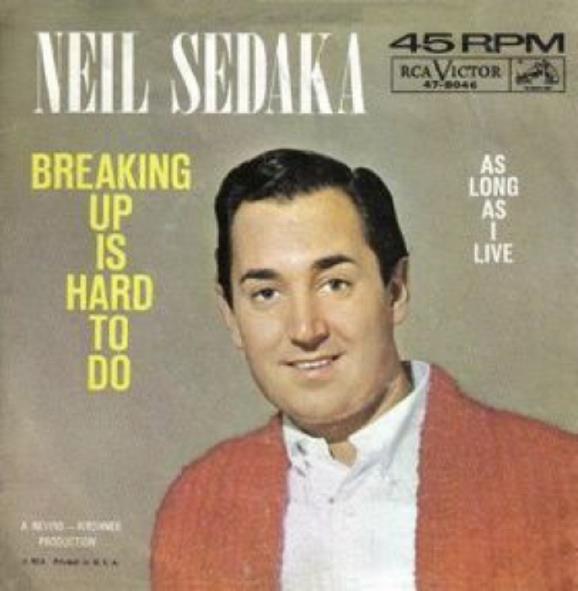 Agenda
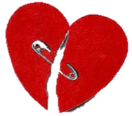 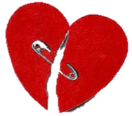 Background
Break down break ups
Players
Types 
Tools
Aftermath 
Tips and takeaways 
Q & A
Why this topic?
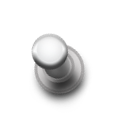 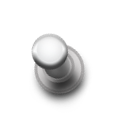 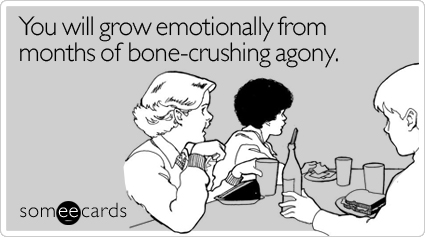 What’s missing
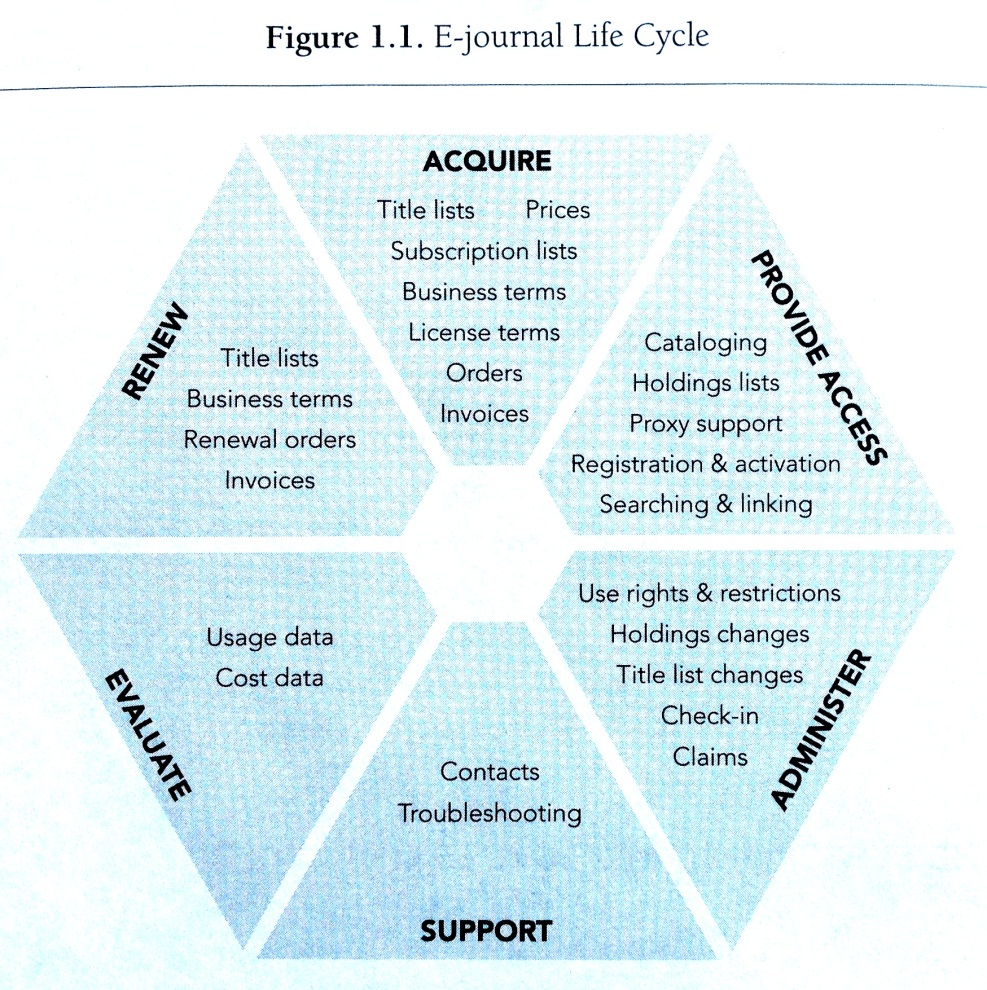 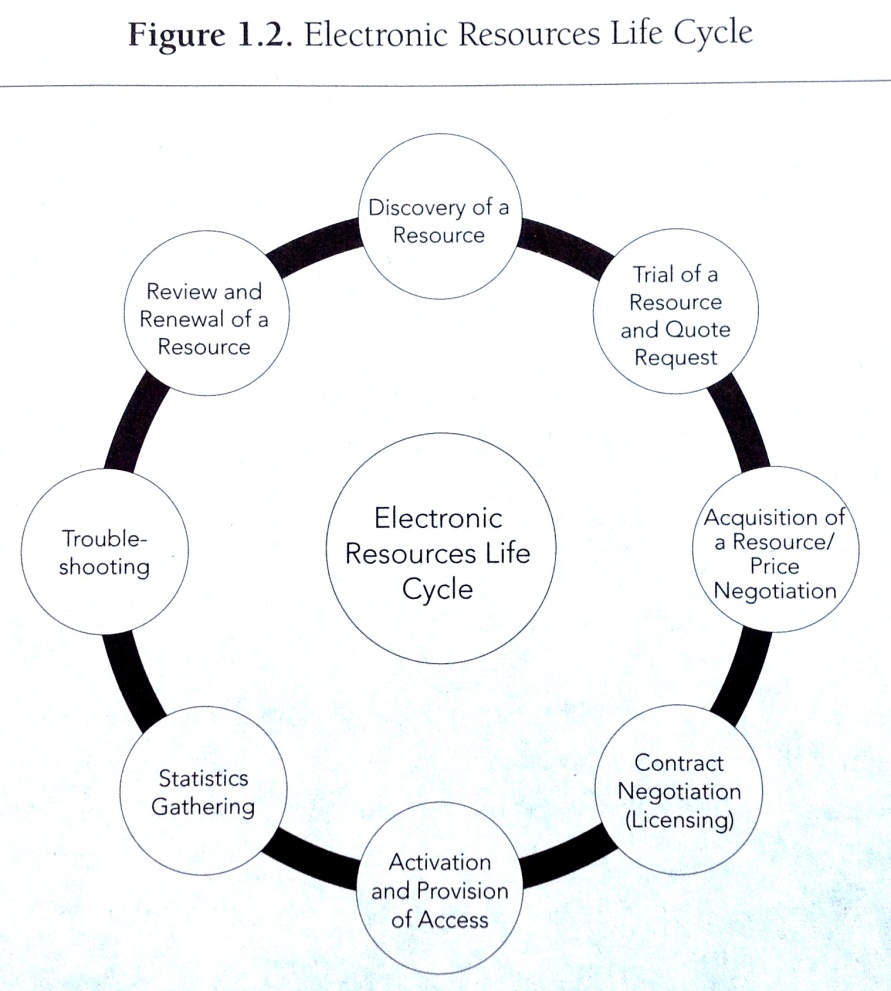 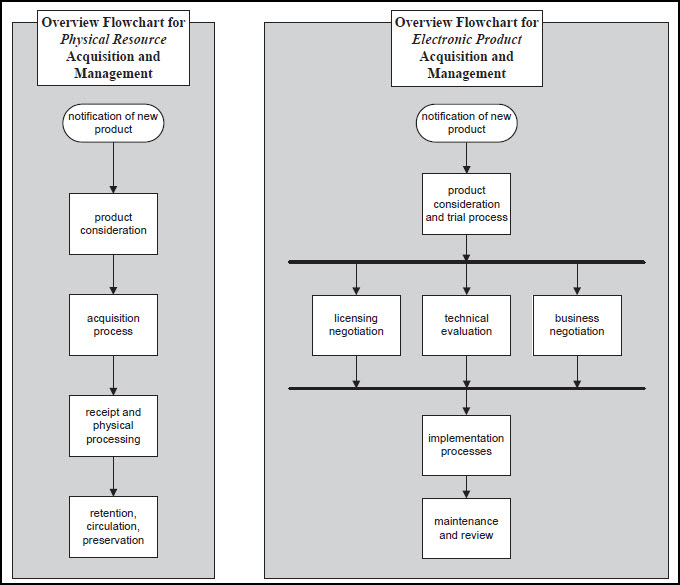 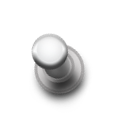 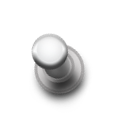 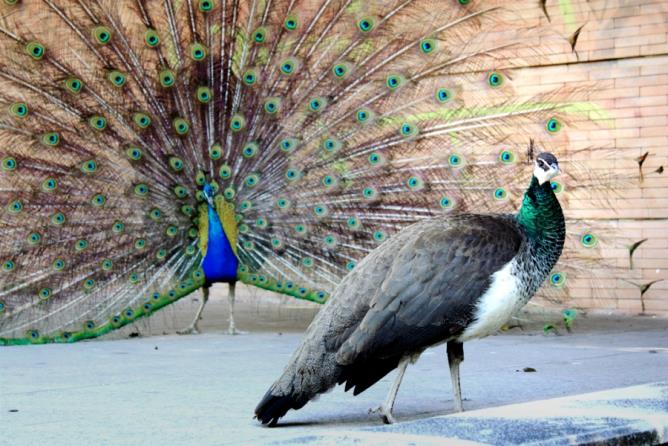 Courtship styles
Friends first
Arranged marriage
Long engagement
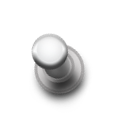 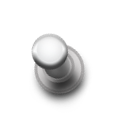 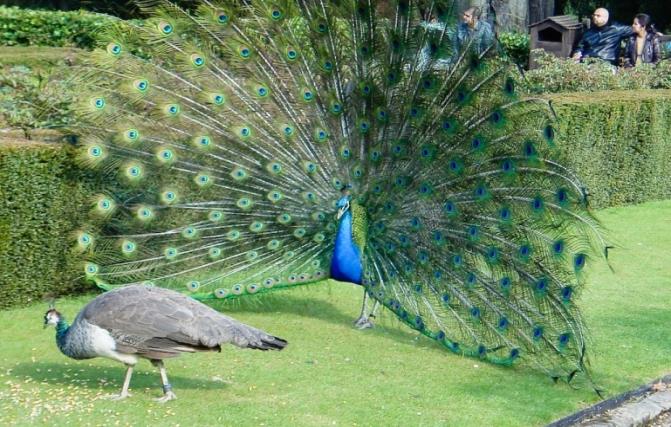 Breaking down the break up
Who
What
Why
Where
When
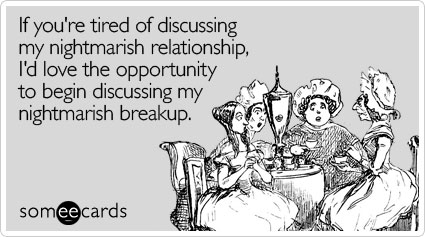 Trouble in paradise
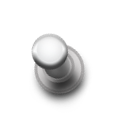 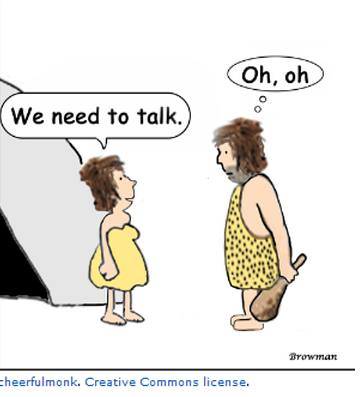 http://cheerfulmonk.com/2010/02/15/we-need-to-talk-really/
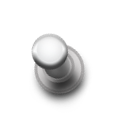 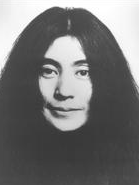 Who broke it off?
Internal players:
Liaison
ERMS staff
External players:
Publisher
Provider
Broker
Consortium
Vendor
What happened here?
Cancelled, ceased, or migrated 
Affected in the fallout:
Status
Holdings
Platform
Product
Provider
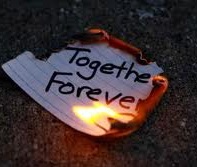 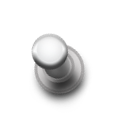 Why? Why? Why?
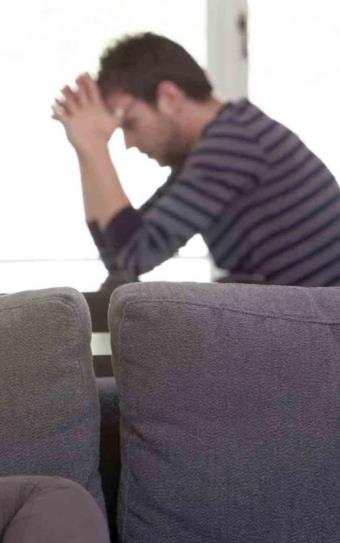 In our control:
User preferences
Budget decisions
Outside our control:
Company merger 
Publisher changes
Platform migration 
Available through free web
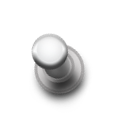 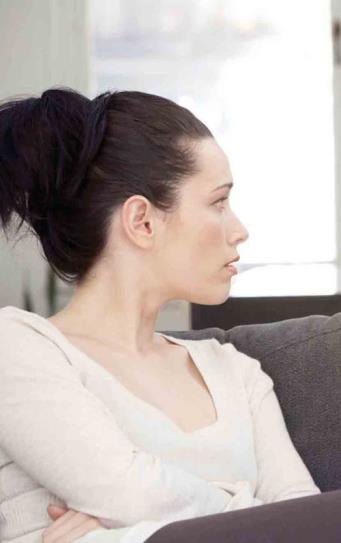 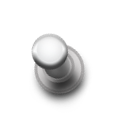 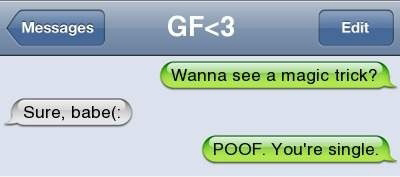 Cancelled
Examples in our control:
Low use/high cost
Redundant
No longer supports curriculum
Management decisions
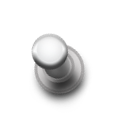 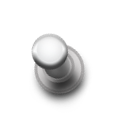 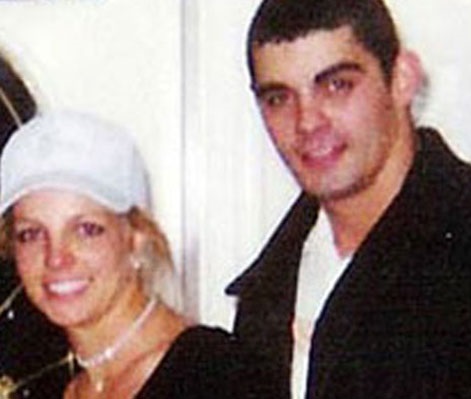 Annulled
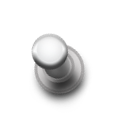 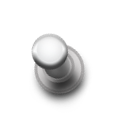 Cancelled
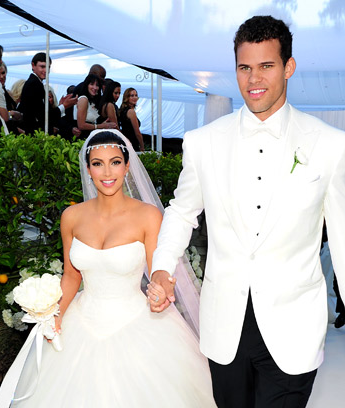 Examples outside our control:
State/consortial contracts change
Terms of access change
Non-library money source dries up
ERMS/KB change
Divorced
Ceased
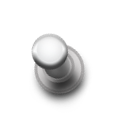 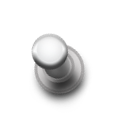 How it dies may matter
Needs immediate attention
Advanced planning
E-journal titles change, cease, and publishers fold
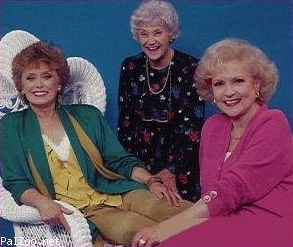 Happy Widows
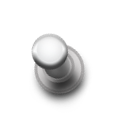 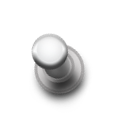 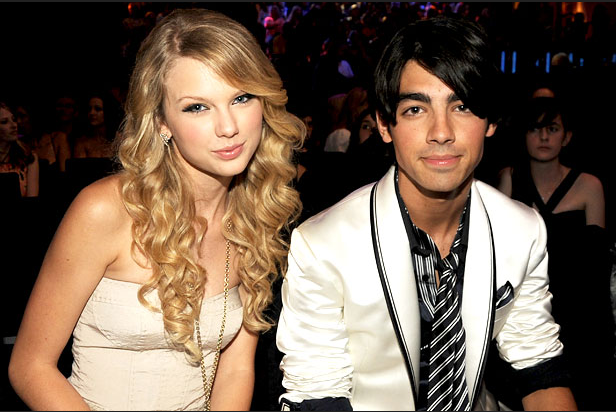 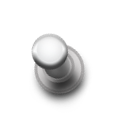 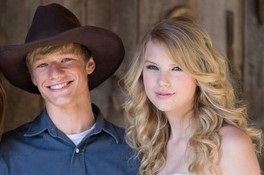 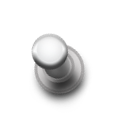 Migrated
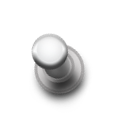 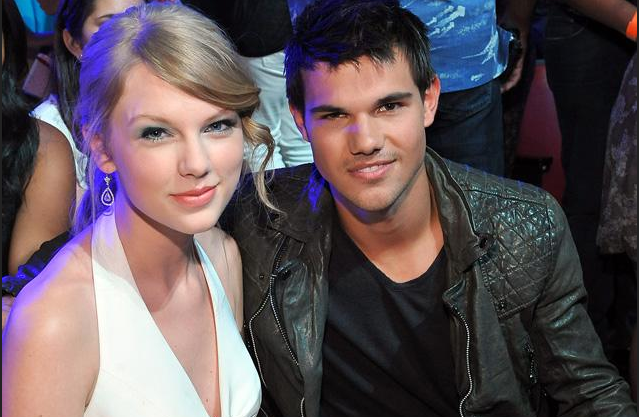 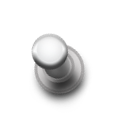 Examples in our control:
CSA to APA
Examples outside our control:
CSA to ProQuest
Wilson to EBSCO
NetLibrary to EBSCO eBooks
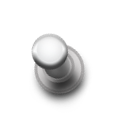 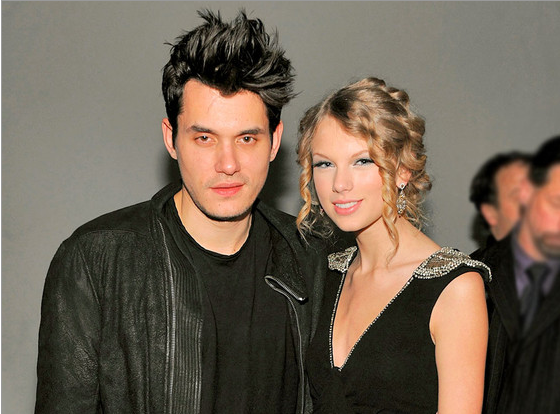 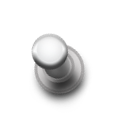 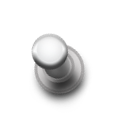 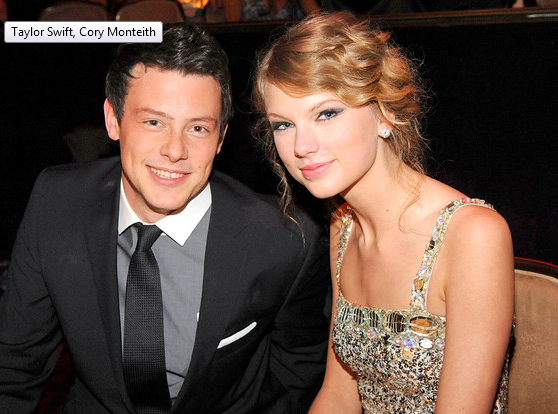 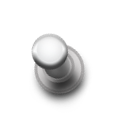 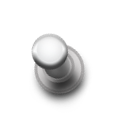 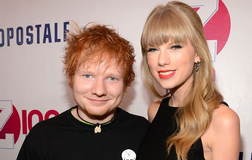 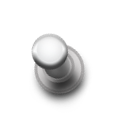 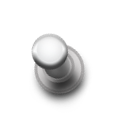 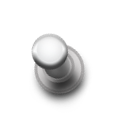 Migrated
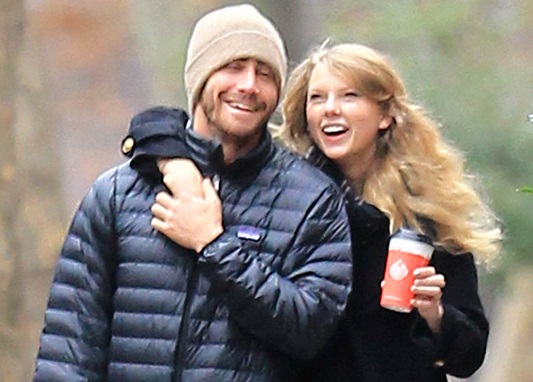 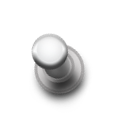 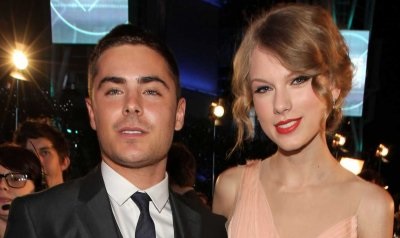 E-Journal Publisher changes:
Association to publisher
Publisher to publisher
E-Journal platform changes:
Hosted to publisher
Publisher to hosted
Out of (and sometimes back to) aggregators
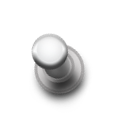 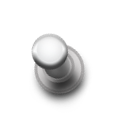 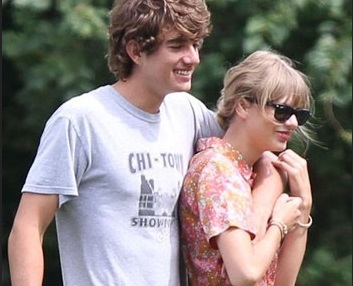 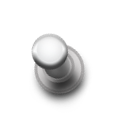 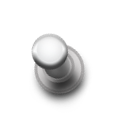 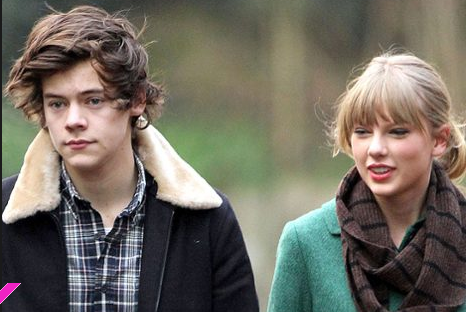 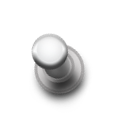 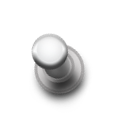 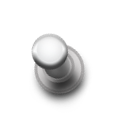 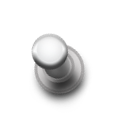 Where?
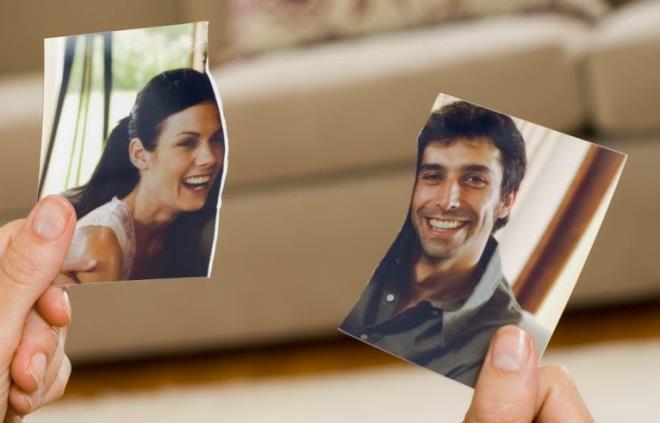 From where does the resource need to be removed?
Where do you communicate that?
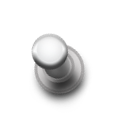 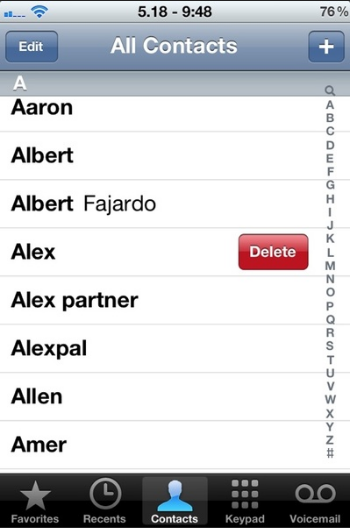 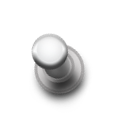 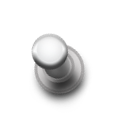 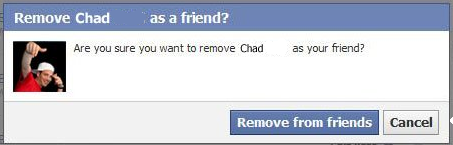 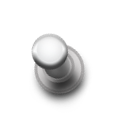 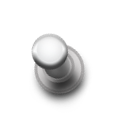 Where?
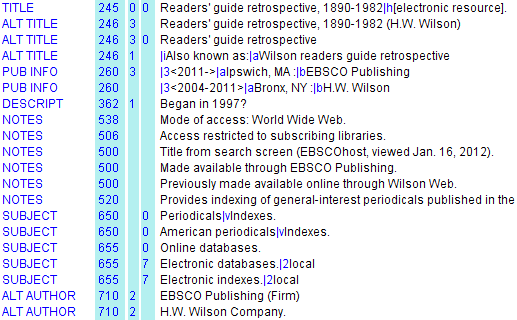 Catalog
ERM
Course management 
Files
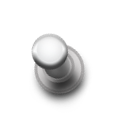 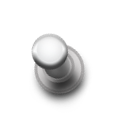 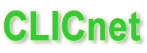 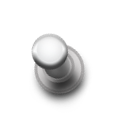 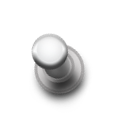 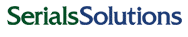 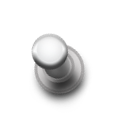 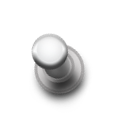 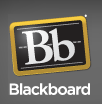 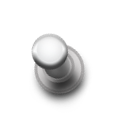 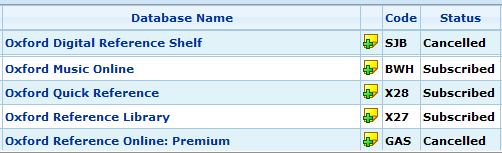 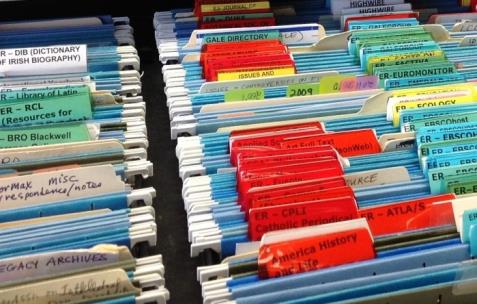 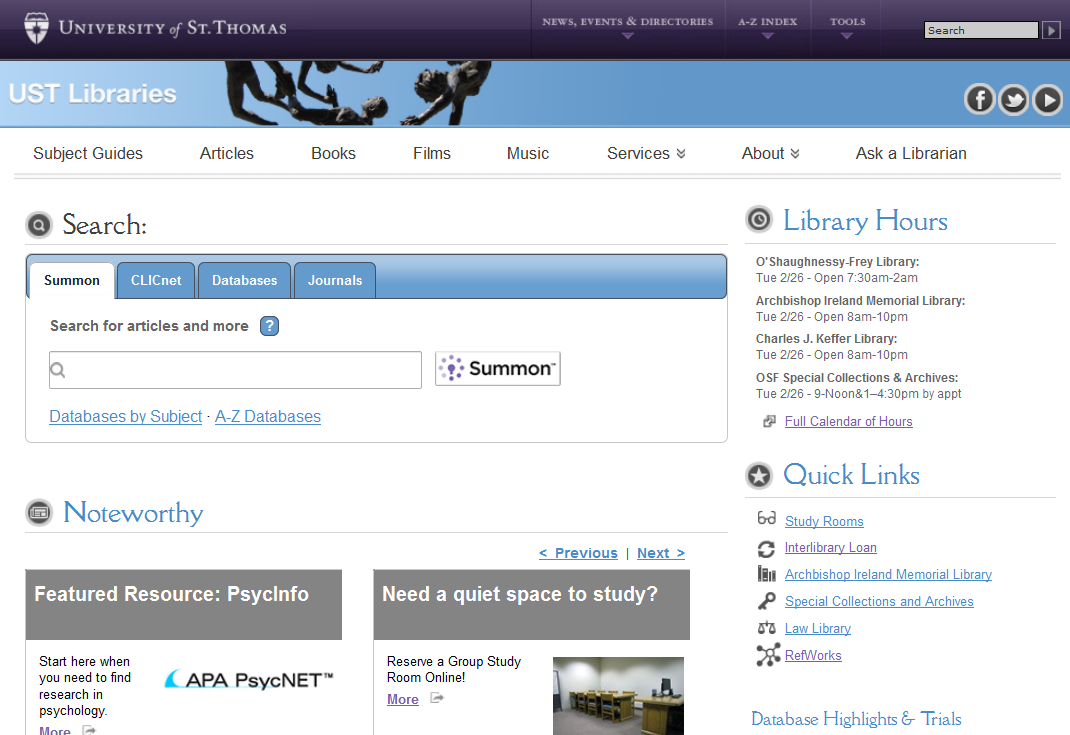 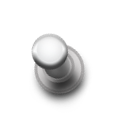 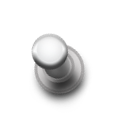 Where?
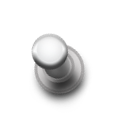 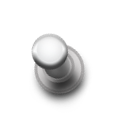 Subject Guides
Website
Refworks
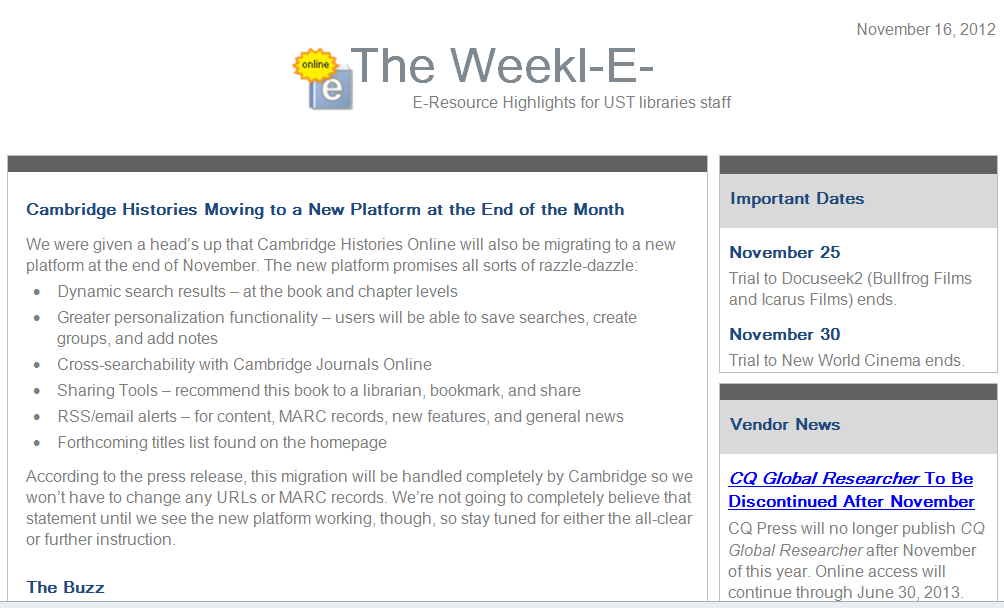 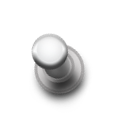 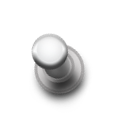 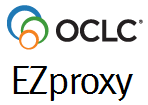 Where?
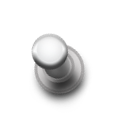 Proxy config
Local tools
Customized holdings
Archives
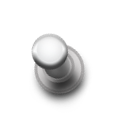 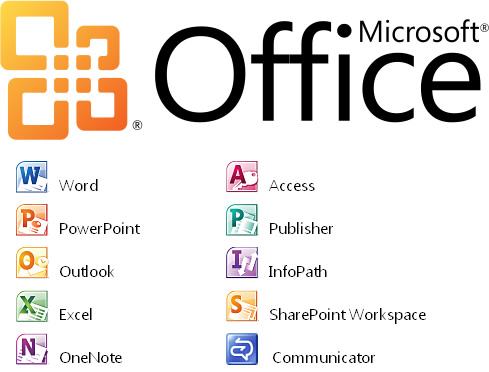 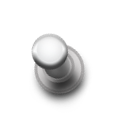 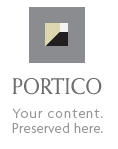 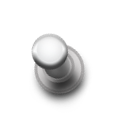 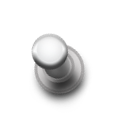 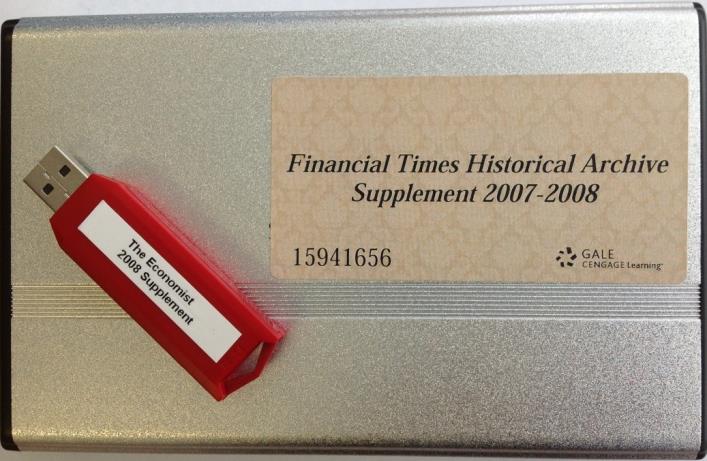 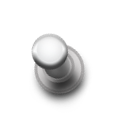 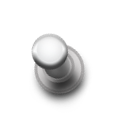 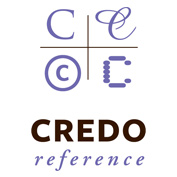 Tracking tools
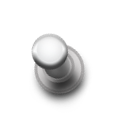 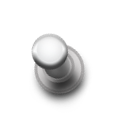 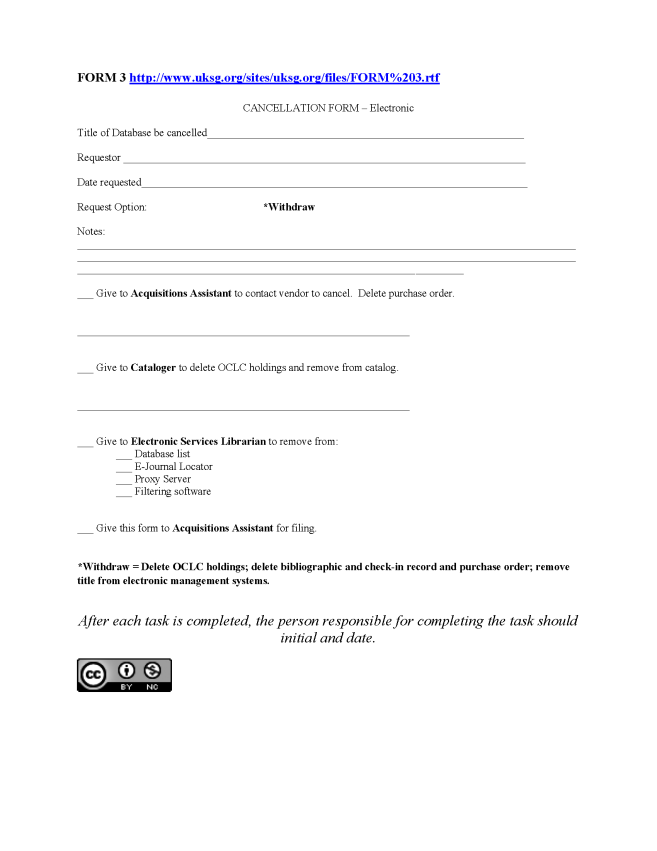 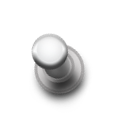 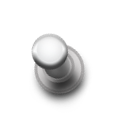 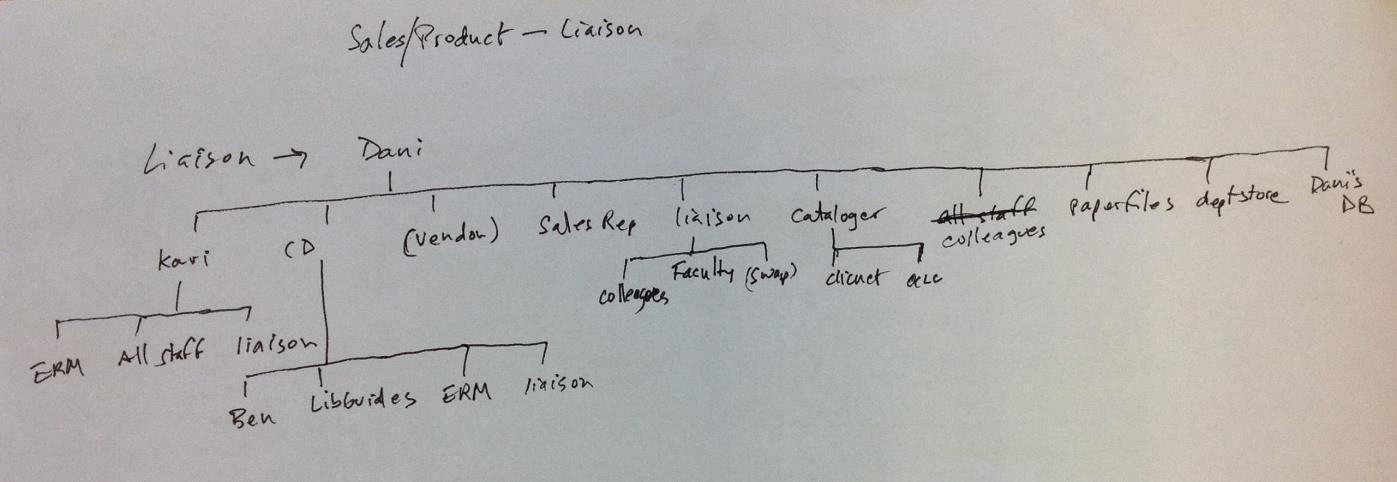 Vendor’s role
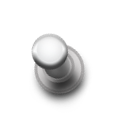 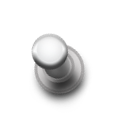 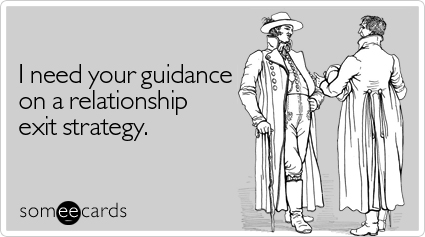 Break up tips
From the vendor’s perspective:
Know who signed the license
Confirm post-cancellation rights
Do not count on a refund
Plan cancellations and migrations well in advance of renewal
Know what you want; if replacing a product do your research
Publisher/Content providers
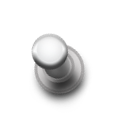 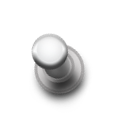 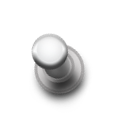 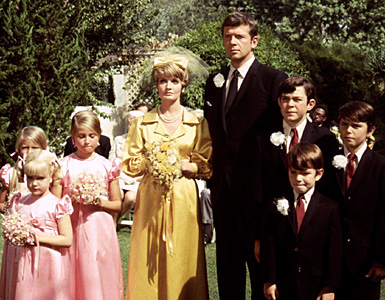 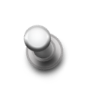 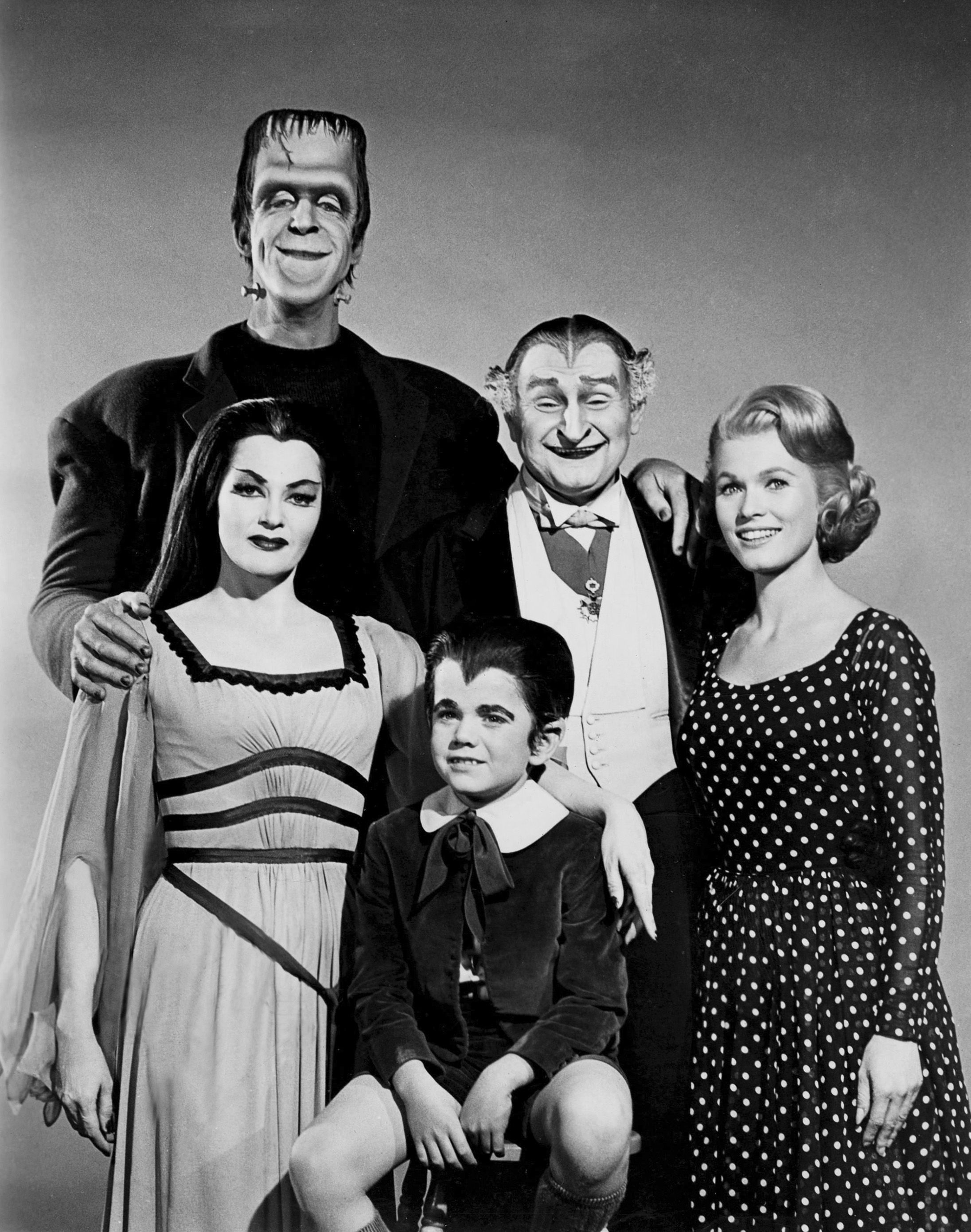 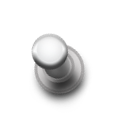 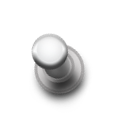 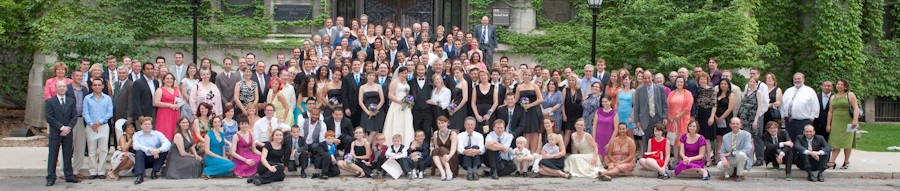 Break up considerations
From the publisher/content provider’s perspective:
Ownership transfers
Licensing 
Grace periods
Overlap periods
Personal relationships
When?
After warning in advance
Immediately
End of semester
After probation 
Bitter end (at expiration or death)
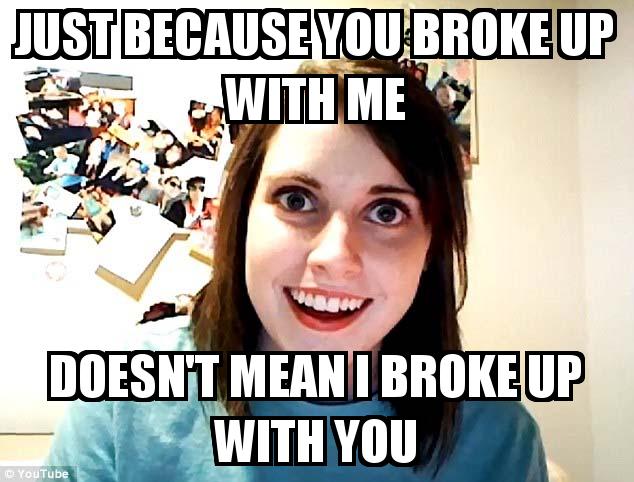 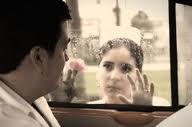 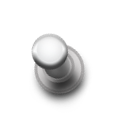 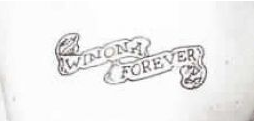 What’s left?
If cancelled
If deleting or weeding
If migrating
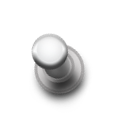 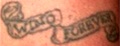 The ending
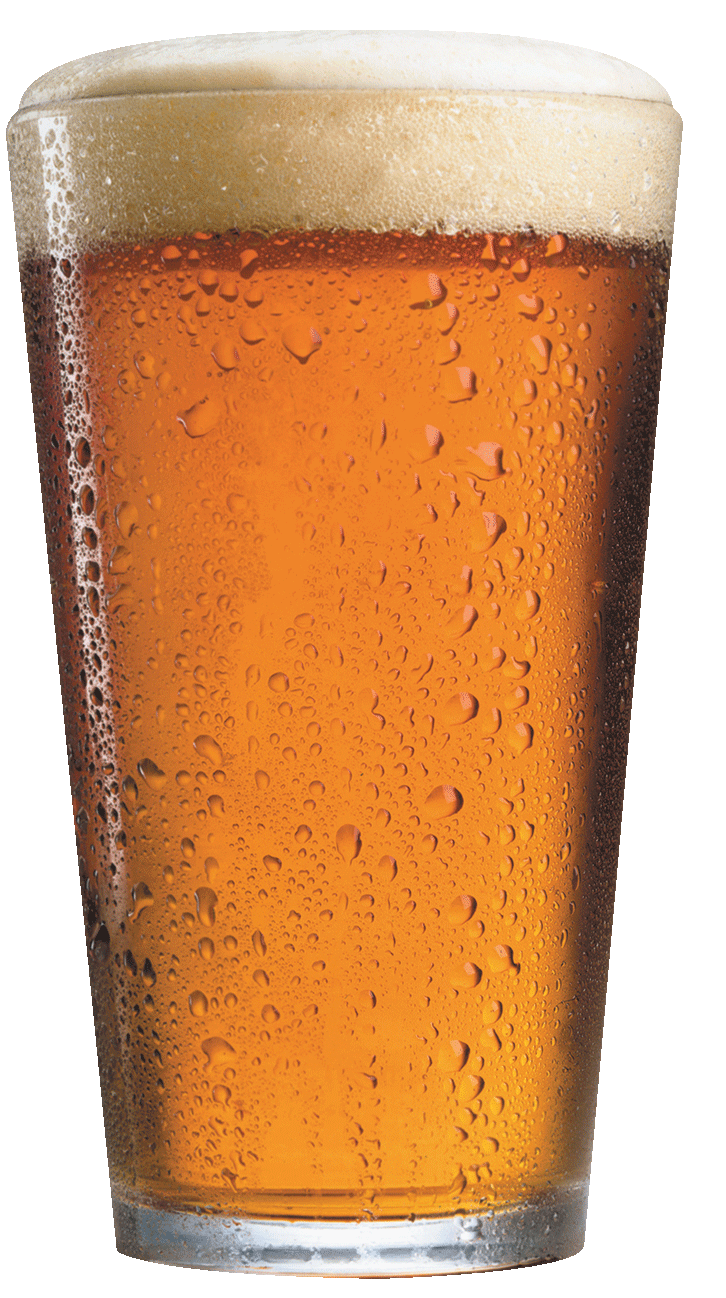 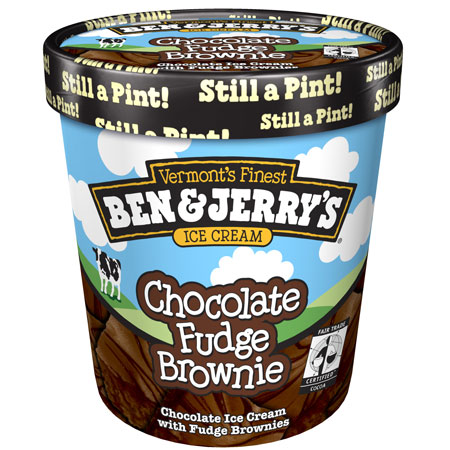 Thanks to…
Emery, Jill, and Graham Stone. "TERMS: Techniques for electronic resource management.“ Web. http://6terms.tumblr.com 
Jewell, T. D., et al. "Electronic Resource Management. The Report of the DLF Initiative." 2004. Web. http://diglib.org/pubs/dlf102/ 
Holloway, Trina. “Cancellation workflow.” E-Resources Management Handbook. Ed. By Graham Stone. Oxon: UKSG, 2010. Web. http://uksg.metapress.com/content/w109um4113147240/?p=daa85037cbb24e108042c716fc5a6a27&pi=4
Crosetto, Alice. “Weeding E-books.” No Shelf Required 2. Ed. By Sue Polanka. Chicago: American Library Association, 2012.  Print.
Weir, Ryan O. Managing Electronic Resources: A LITA Guide. Chicago: ALA TECHSOURCE, 2011. Print. 

Special thanks to our colleague, Kari Petryszyn!
Parting shots
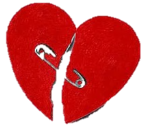 Links to our tools: http://libguides.stthomas.edu/content.php?pid=441445
Copy of this presentation
All purpose checklist for a journal
Cancellation checklist for a database
ERM roles at UST
 				Carolyn DeLuca 				cjdeluca@stthomas.edu
					Dani Roach				dlroach@stthomas.edu
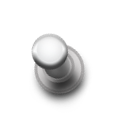 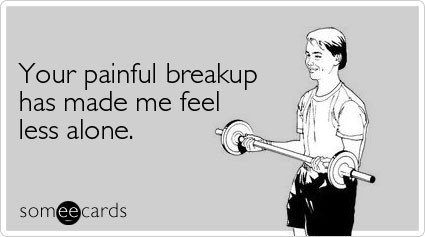